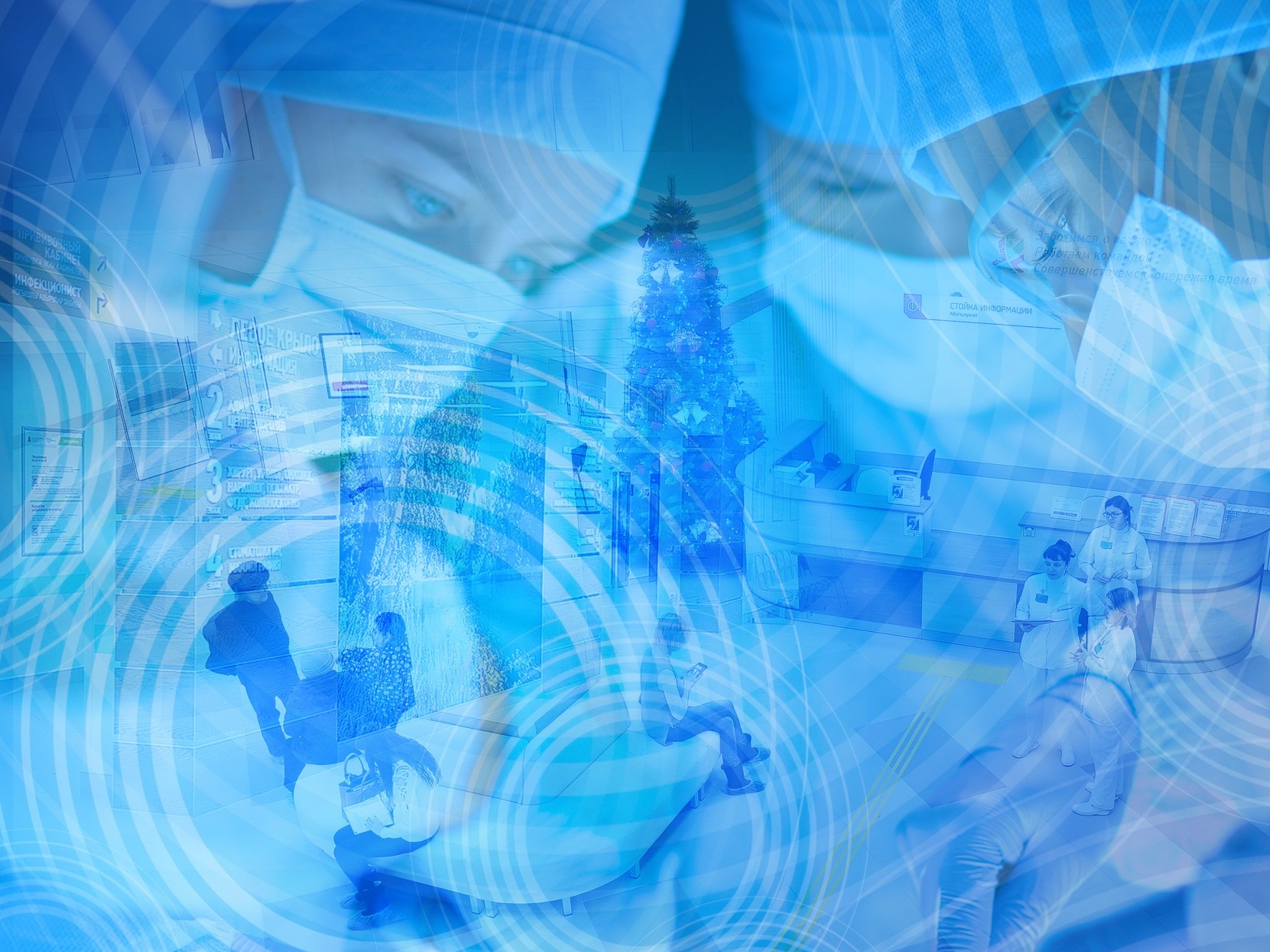 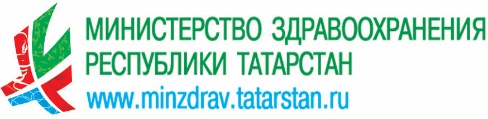 Вопросы регулирования цен на лекарственные препараты
Заместитель министра 
здравоохранения 
Республики Татарстан 
Ф.Ф. Яркаева
В Российской Федерации с 2010 года введено государственное регулирование цен на лекарственные препараты, включенные в перечень жизненно необходимых и важнейших лекарственных препаратов (далее – ЖНВЛП)

Постановление Правительства Российской Федерации №865 от 29.10.2010 «О государственном регулировании цен на лекарственные препараты, включенные в перечень жизненно необходимых и важнейших лекарственных препаратов» - осуществляется государственная регистрация предельных отпускных цен производителей на лекарственные препараты, включенные в ЖНВЛП

Постановление Правительства Российской Федерации от 06.05.2015 №434 «О региональном государственном контроле за применением цен на лекарственные препараты, включенные в перечень жизненно необходимых и важнейших лекарственных препаратов» - региональный государственный контроль на территории субъекта Российской Федерации осуществляется органом исполнительной власти субъекта Российской Федерации

Постановление Кабинета Министров Республики Татарстан от 15.06.2010 №468 - полномочия по региональному государственному контролю переданы Государственному комитету Республики Татарстан по тарифам
2
Предельные размеры оптовых надбавок и предельные размеры розничных надбавок к фактическим отпускным ценам, установленным производителями лекарственных препаратов, на лекарственные препараты, включенные в перечень ЖНВЛП
(Постановление Государственного комитета Республики Татарстан по тарифам от 29.09.2021 №158-5/соц-2021 «Об установлении предельных размеров оптовых надбавок и предельных размеров розничных надбавок к фактическим отпускным ценам, установленным производителями лекарственных препаратов, на лекарственные препараты, включенные в перечень жизненно необходимых и важнейших лекарственных препаратов»)
3
Росстат


В России индекс потребительских цен на медикаменты, включая в том числе нерегулируемые государством цены на неЖНВЛП и изделия медицинского назначения: в августе 2022 по сравнению с началом года составил 108,01%


В Республике Татарстан – 107,59%
4
Мониторинг РЗН


С 2009 года Федеральной службой по надзору в сфере здравоохранения проводится ежемесячный мониторинг ассортимента и цен на ЖНВЛП в амбулаторном и госпитальном сегментах

По данным Росздравнадзора, за август 2022 года, в Республике Татарстан уровень ассортиментной доступности ЖНВЛП остается более высоким, чем в среднем по России (в среднем в каждом субъекте находилось в обращении 441 МНН ЖНВЛП)

По фармацевтическому рынку Республики Татарстан в базу оперативного мониторинга в июле 2022 года внесены данные по 593 МНН ЖНВЛП, что на 34% выше общероссийского показателя
5
Мониторинг РЗН

В августе 2022 года по сравнению c декабрем 2021 года, закупочные цены на ЖНВЛП:

госпитального сегмента:
по России увеличились на 3,1% 
в ПФО повысились на 2,2%
в Республике Татарстан повысились на 2,0%

амбулаторного сегмента:
по России повысились на 1,8%
в ПФО повысились на 1,7%
в Республике Татарстан повысились на 1,6%

Результаты мониторинга за сентябрь будут известны после 25 октября 2022 года
6
Минздравом РТ осуществляется мониторинг неЖНВЛП

Результаты мониторинга розничных цен: с 01.01.2022 по 30.09.2022 произошло повышение цен на 7,1%

выросли цены на 22 из 30 наименований анализируемых препаратов, рост цен - от 0,8% до 12,7%. Наибольший рост зафиксирован на:
- препарат Супрадин табл. шип. №20 производства «Дельфарм»», Франция (с 845,75 до 953,50 рублей, на 12,7%)
- препарат Доктор МОМ пастилки №20 производства «Юник»», Индия (с 214,75 до 241,75 на 12,6%)

снизилась цена на 1 из 30 наименований анализируемых препаратов, снижение цен - 1,1%. Снижение зафиксировано на: 
- препарат Ингалипт аэроз. 30,0 производства «Алтайвитамины», Россия (с 185,00 до 183,00 рублей, на 1,1%)

Уровень розничных цен на лекарственные препараты:
стоимостью до 100 рублей повысился на 4,0% 
стоимостью от 100 до 500 рублей повысился на 8,4%
свыше 500 рублей произошло повышение на 9,2%
7
Министерство здравоохранения Республики Татарстан размещает информацию о предельных отпускных ценах, зарегистрированных и внесенных в Государственный реестр цен, предельных оптовых и предельных розничных ценах на ЖНВЛП на сайте http://minzdrav.tatarstan.ru

Любой гражданин может посмотреть на сайте данную информацию с целью контроля, и проверить не завышены ли в аптеке цены на ЖНВЛП

Аптечные организации обязаны данную информацию разместить в доступной для потребителей форме в торговых залах и обновлять по мере ее опубликования
8
Санкции
Информация по ценам не ЖНВЛП с 10.03.2022 по 21.10.2022
Информация по ценам на ЖНВЛП с 10.03.2022 по 21.10.2022
9
В условиях ухудшения экономической ситуации, волатильностью цен на нефть и курса доллара Министерством здравоохранения РТ в бюджетных закупках осуществляется:

1. Ежедневный мониторинг поставок

2. Работа с производителями по поставке лекарственных препаратов, медицинских изделий, в т.ч. по ценам, которые были до введения санкций
 
3. Работа с поставщиками по досрочной поставке лекарственных препаратов, медицинских изделий, по поставке дефектурных позиций

4. Мониторинг ассортиментной и ценовой доступности по всем стационарам совместно с Росздравнадзором

5. Проводится работа по замене импортных препаратов на отечественные аналоги
10
В условиях ухудшения экономической ситуации, волатильностью цен на нефть и курса доллара Министерством здравоохранения РТ в части розничной торговли лекарственными препаратами осуществляется:

1. С розничными сетями отработан вопрос отпуска препаратов по рецептам во избежание ажиотажного спроса

2. Проводится работа с оптовыми и розничными сетями по поддержанию необходимого ассортимента товаров

3. Осуществляется ежедневный мониторинг дефектурных позиций и направление соответствующих обращений в Минздрав России для принятия мер
11